PHY 711 Classical Mechanics and Mathematical Methods
10-10:50 AM  MWF  Olin 103

Plan for Lecture 13:
Finish reading Chapter 6
Canonical transformations
Hamilton-Jacobi formalism
9/25/2013
PHY 711  Fall 2013 -- Lecture 13
1
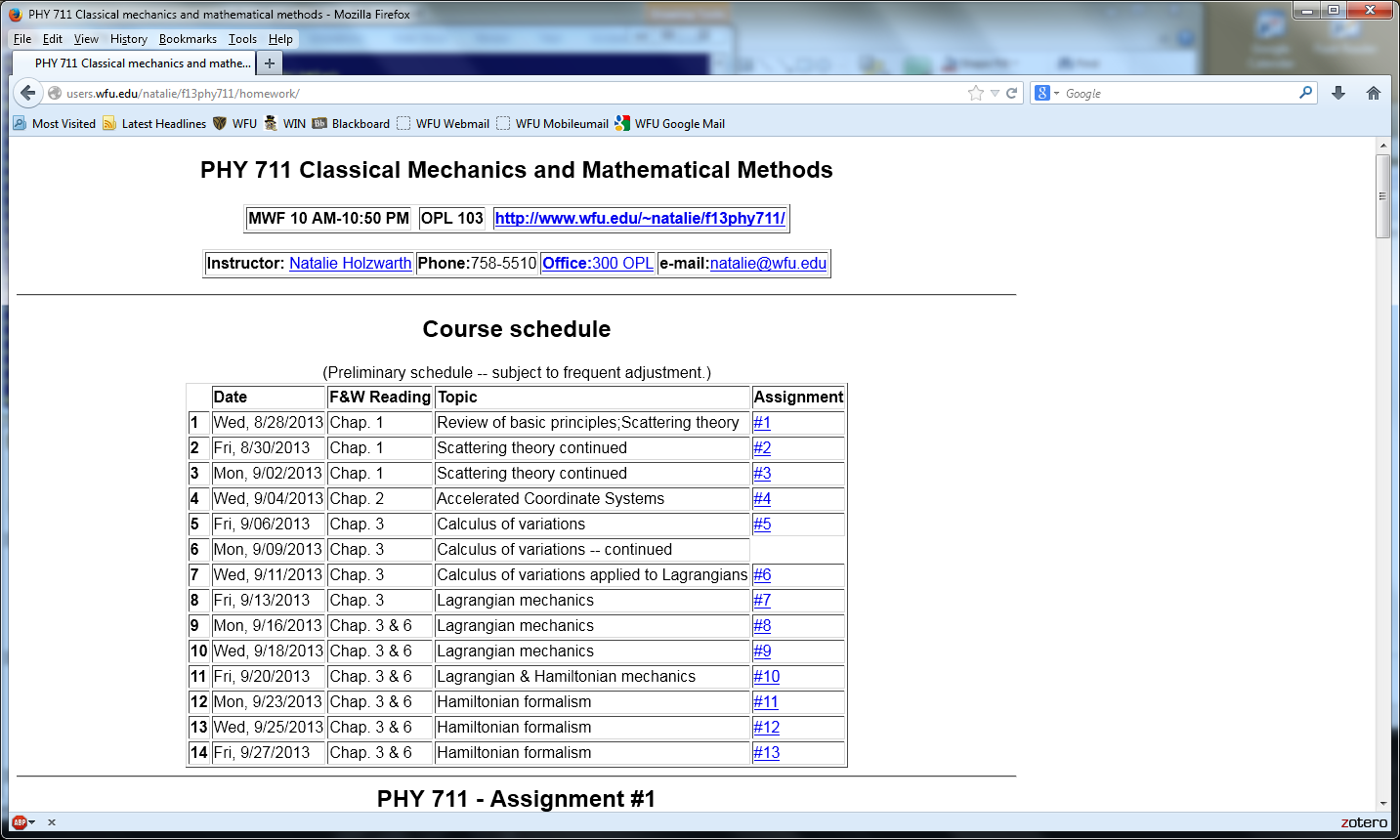 9/25/2013
PHY 711  Fall 2013 -- Lecture 13
2
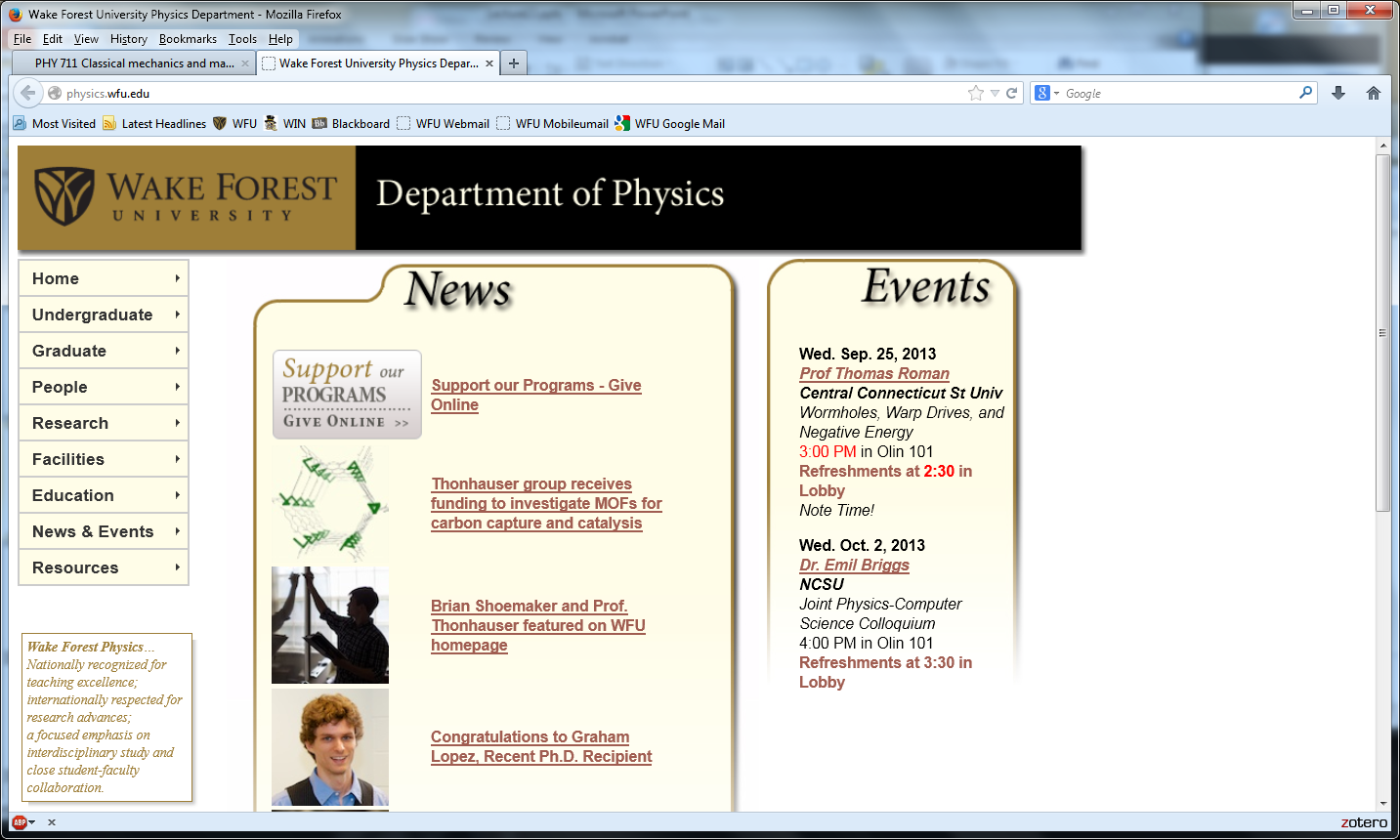 9/25/2013
PHY 711  Fall 2013 -- Lecture 13
3
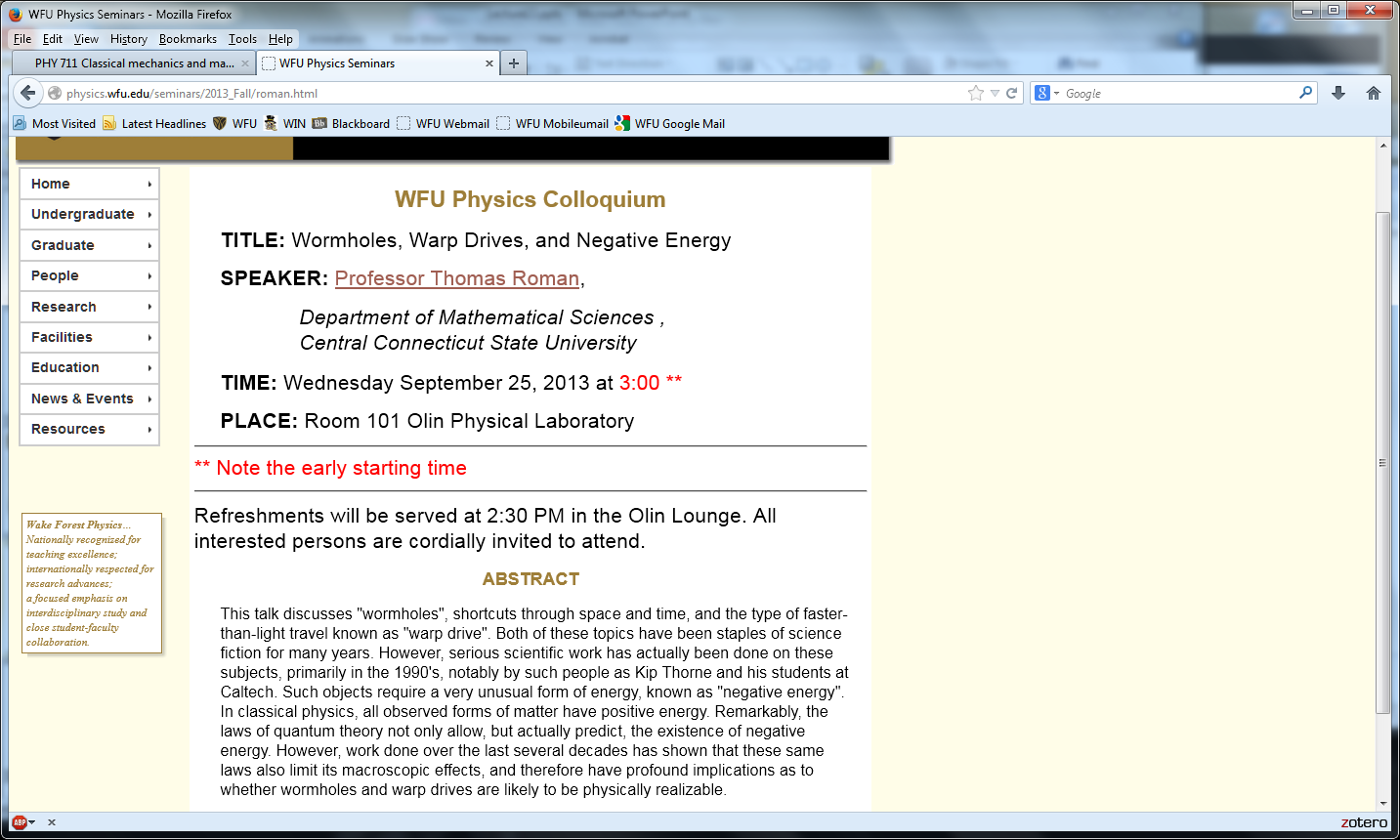 9/25/2013
PHY 711  Fall 2013 -- Lecture 13
4
Review:
Liouville’s theorem:
      Imagine a collection of particles obeying the Canonical equations of motion in phase space.
9/25/2013
PHY 711  Fall 2013 -- Lecture 13
5
Proof of Liouville’e theorem:
9/25/2013
PHY 711  Fall 2013 -- Lecture 13
6
9/25/2013
PHY 711  Fall 2013 -- Lecture 13
7
0
9/25/2013
PHY 711  Fall 2013 -- Lecture 13
8
Notion of “Canonical” distributions
9/25/2013
PHY 711  Fall 2013 -- Lecture 13
9
Note that it is conceivable that if we were extraordinarily clever, we could find all of the constants of the motion!
9/25/2013
PHY 711  Fall 2013 -- Lecture 13
10
9/25/2013
PHY 711  Fall 2013 -- Lecture 13
11
Note that it is conceivable that if we were extraordinarily clever, we could find all of the constants of the motion!
Possible solution – Hamilton-Jacobi theory:
9/25/2013
PHY 711  Fall 2013 -- Lecture 13
12
9/25/2013
PHY 711  Fall 2013 -- Lecture 13
13
0
0
0
9/25/2013
PHY 711  Fall 2013 -- Lecture 13
14
0
0
0
9/25/2013
PHY 711  Fall 2013 -- Lecture 13
15
Differential equation for S:
9/25/2013
PHY 711  Fall 2013 -- Lecture 13
16
Continued:
9/25/2013
PHY 711  Fall 2013 -- Lecture 13
17
Continued:
9/25/2013
PHY 711  Fall 2013 -- Lecture 13
18